Ensemble:
Enriching Communities and Collections to Support Education in Computing
Monika Akbar, Yinlin Chen, Michael Stewart, Edward A. Fox, Clifford A. Shaffer, Stephen H. Edwards, Patrick Fan.
Department of Computer Science, Virginia Tech
Email: {amonika, ylchen, tgm, fox, shaffer, edwards, wfan}@vt.edu
Explore
Try
Ensemble 
NSF’s National Science Digital Library (NSDL) pathway project for computing education
Provides access to a broad range of computing education materials.
Allows users to share and adopt content,  and to deploy and discuss teaching/learning resources.
Knowledge Building Tools
WALDEN'S path – Organize and annotate web resources for others. 





Visual Knowledge Builder (VKB) – Collect and organize resources in a hierarchy of 2D workspaces.
Computing Educators Communities
Create a community of users.
Connect to other education communities, platforms (Second Life), and social networking sites  (Facebook).
Facilitate access to the portal (OpenID).
Reward and encourage social network behavior and contributions.
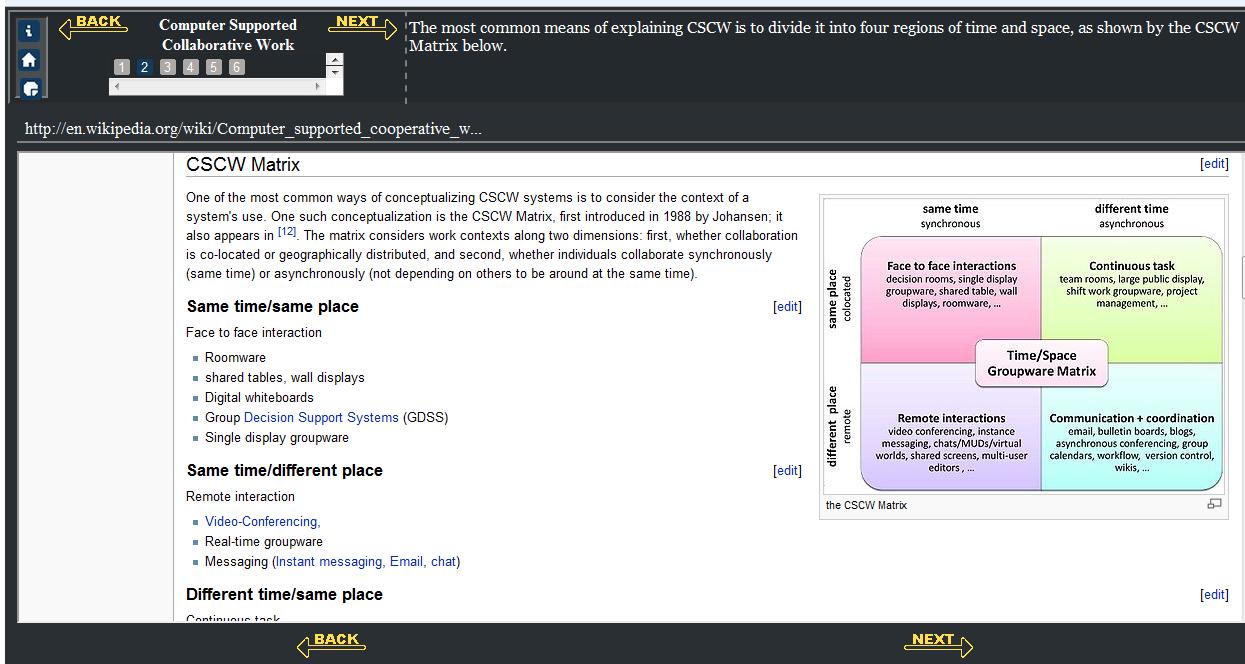 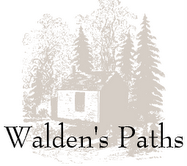 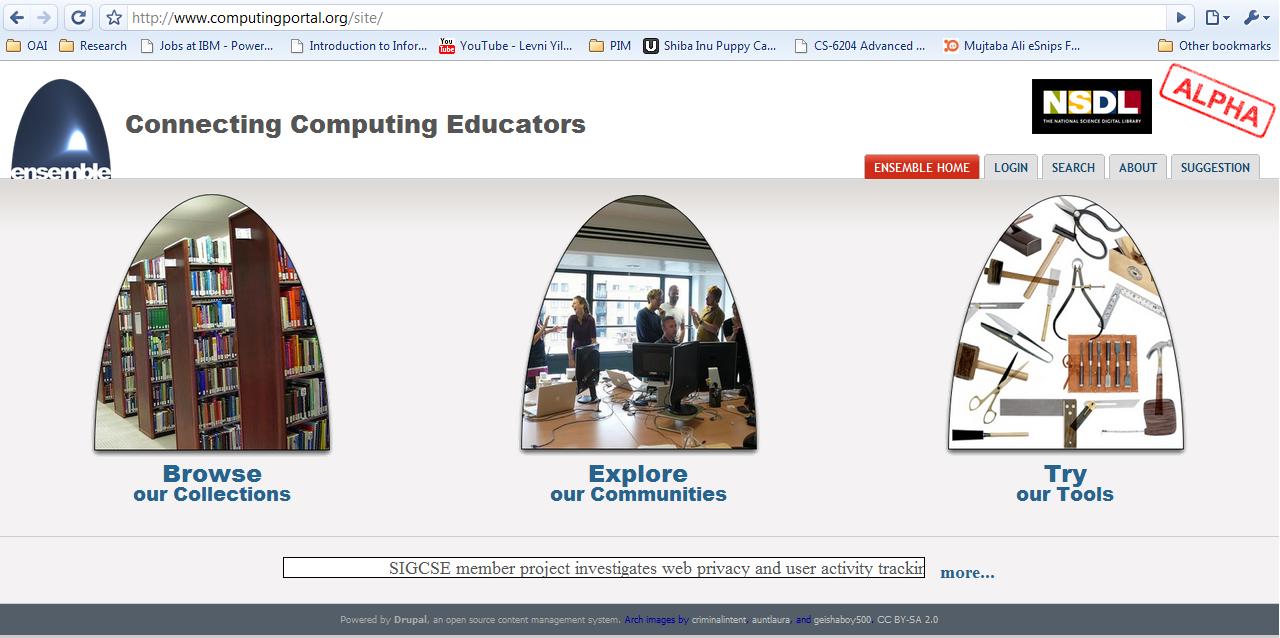 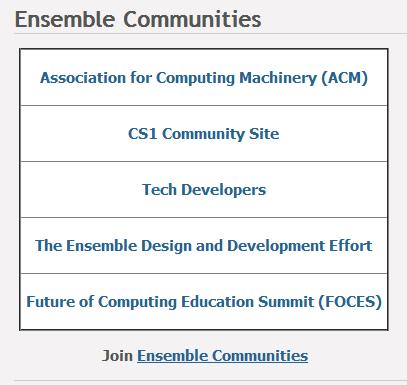 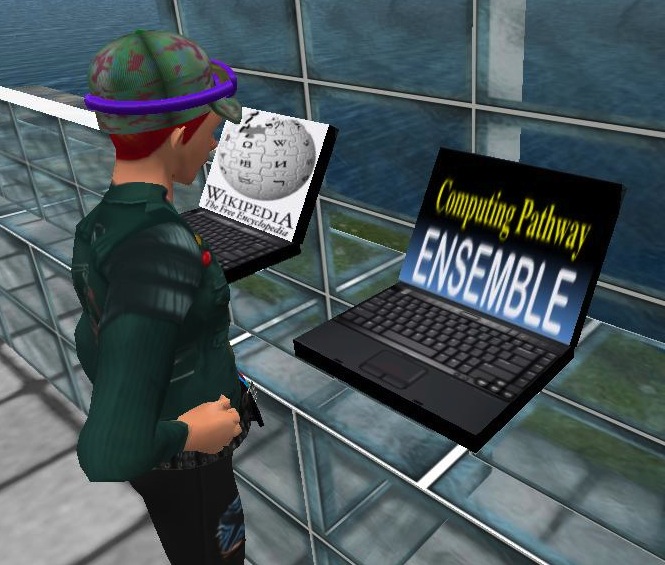 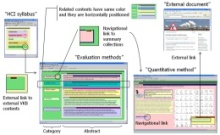 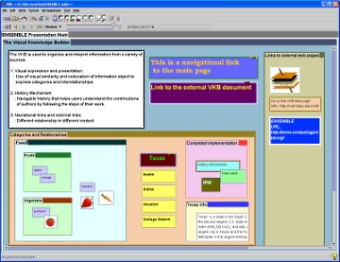 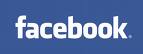 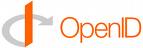 Services
 Develop Collections – Find existing resources and
	 make them accessible.
 Portal – Support communities in tailored ways to add
	 value and integrate with additional content and
	 services.
 General Services – Searching, browsing,  tagging, 
	 forum, blog, group, recommending, and other services. 
 Content management – Create, share, accumulate, 
	 preserve,  and cross-reference material.
Browse
Education Materials Collections
Harvest and integrate content from diverse communities.
Cross-reference and index, using a growing and more integrated  computing-wide ontology.
Facilitate ease of access to resources for computing educators.
Support searching, browsing, recommending, and other services.
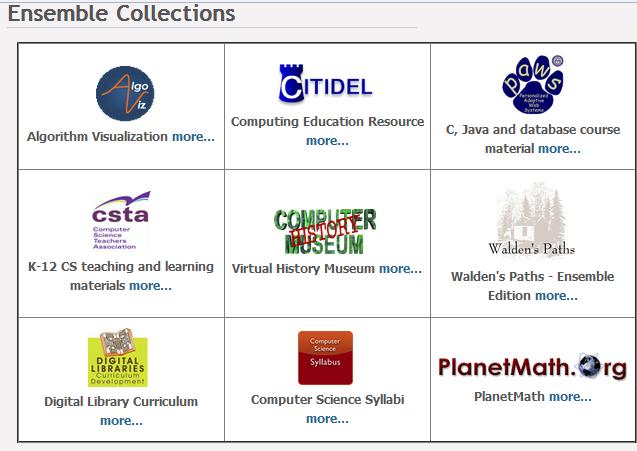 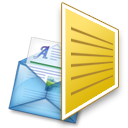 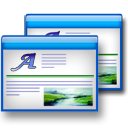 Collections
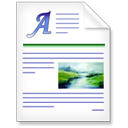 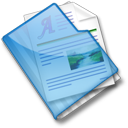 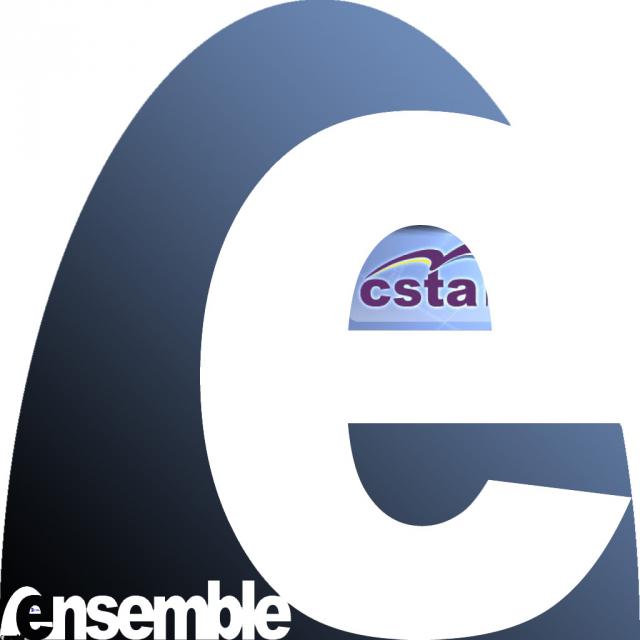 Browse
Edit
Search
Share
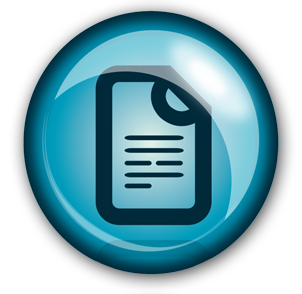 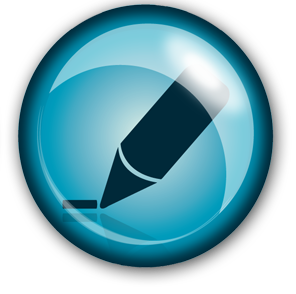 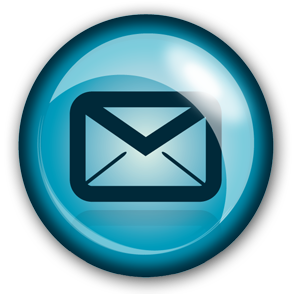 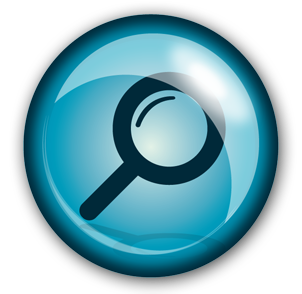 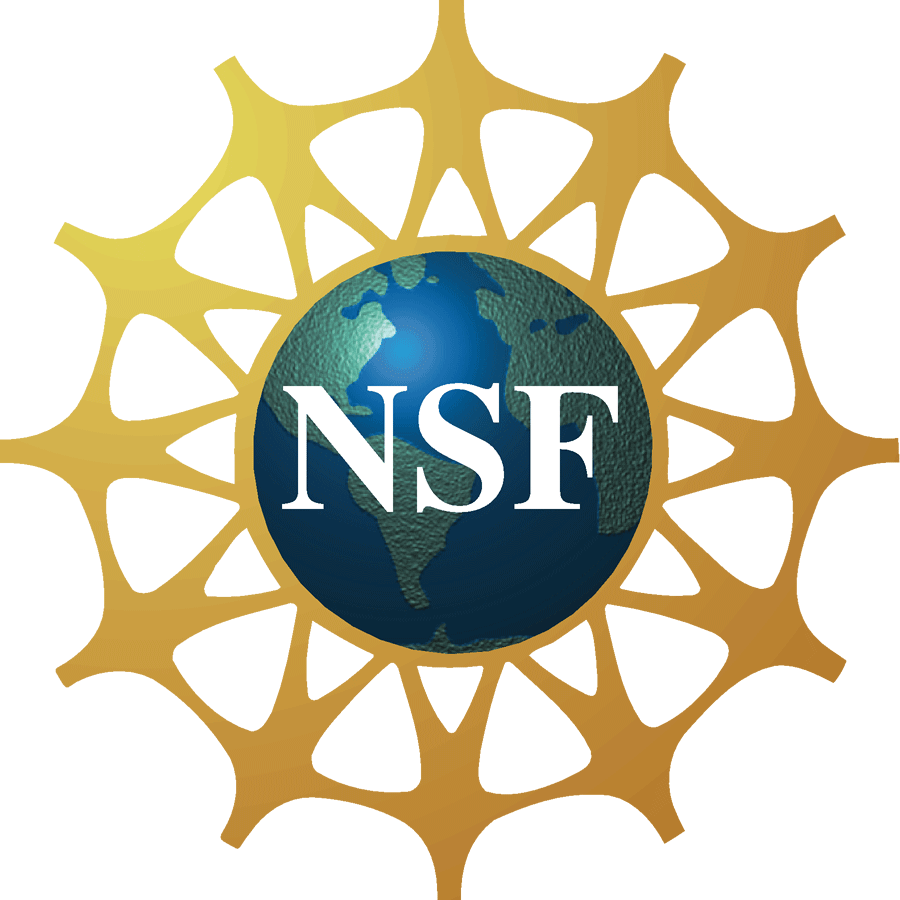 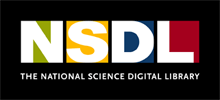 http://www.computingportal.org
Grant Number: NSF DUE-0840719
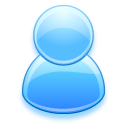 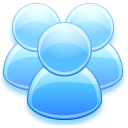 Communities